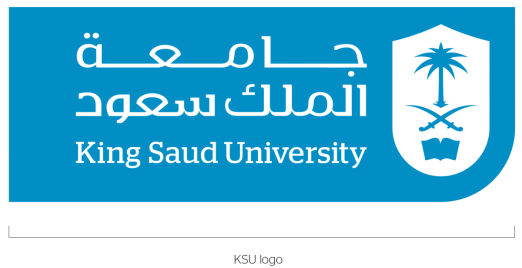 ECG med 442
Dr. Ahmad S. Hersi, MBBS. MSc. FRCPC
 Professor of Cardiac Sciences 
Consultant Electrophysiologist
Outlines
EKG : waves, intervals, and segments.

EKG leads

How to read an EKG
EKG : waves, intervals, and segments.
Depolarization and Repolarization
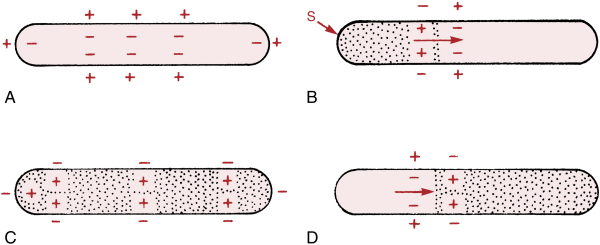 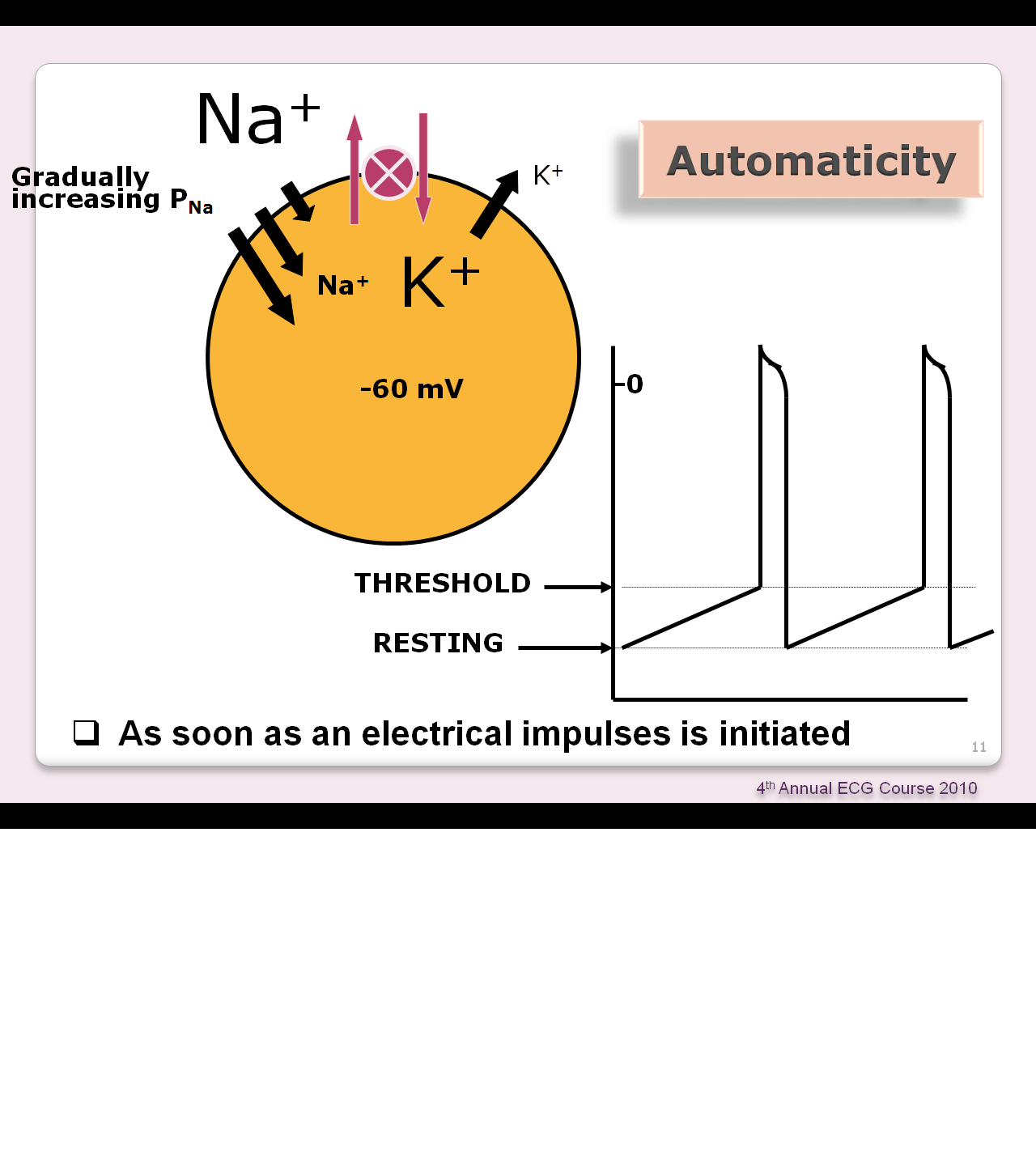 The conduction system
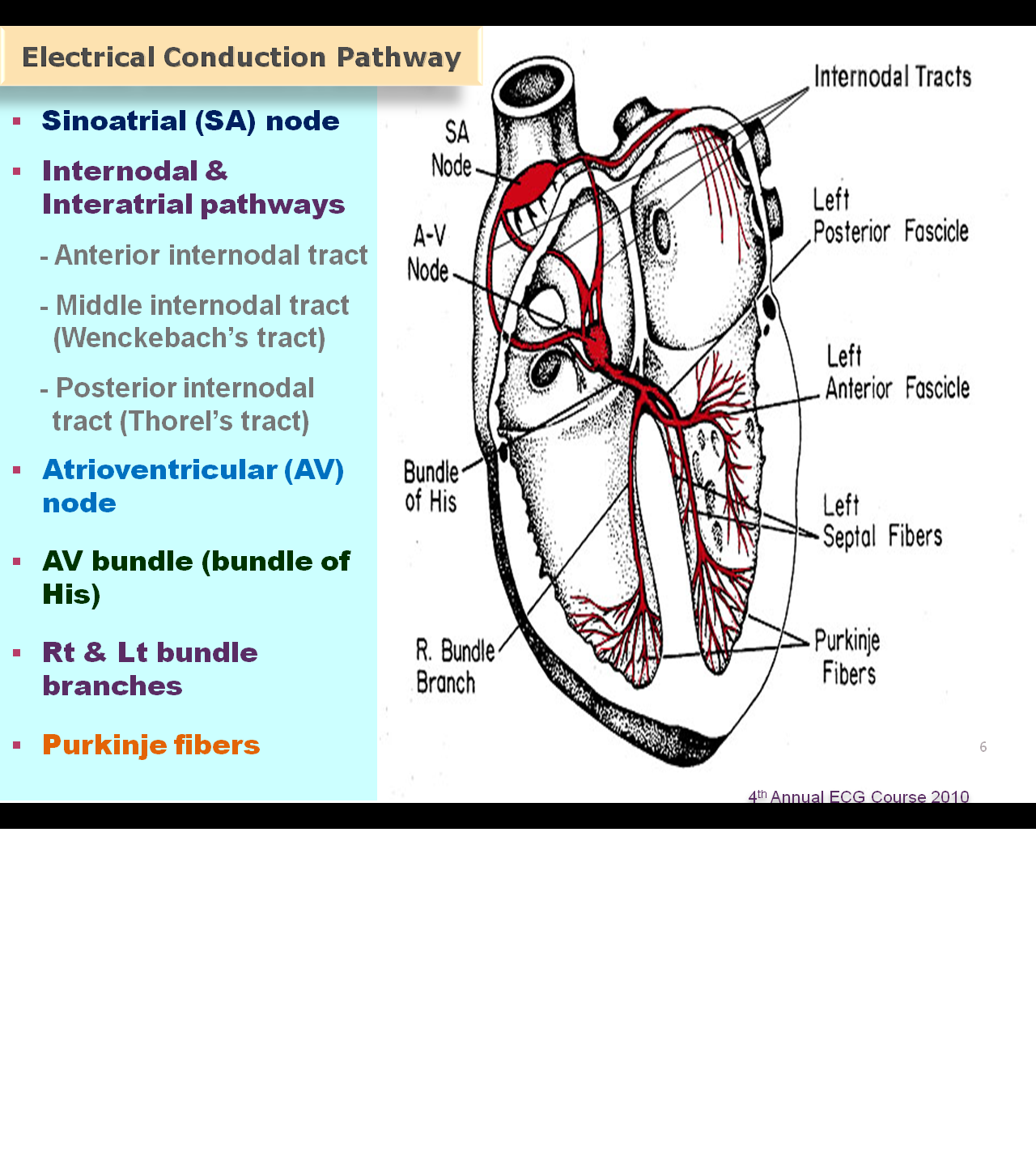 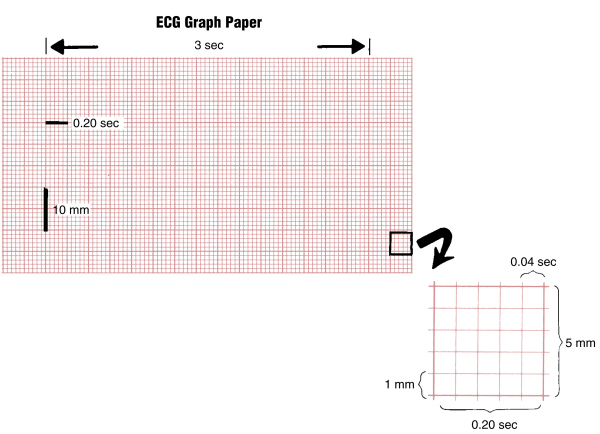 12 Leads EKG
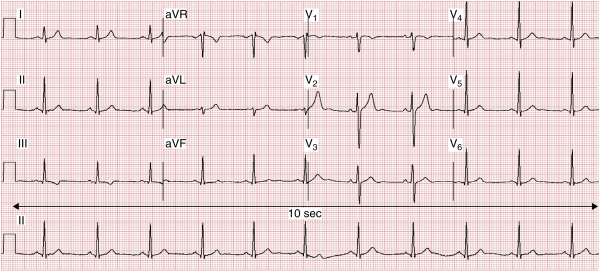 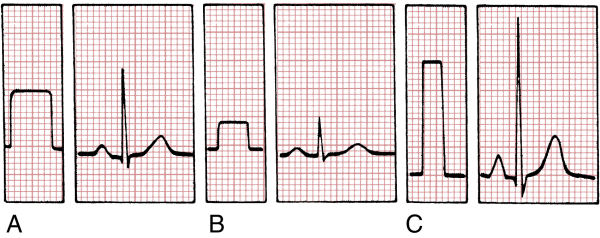 Waves
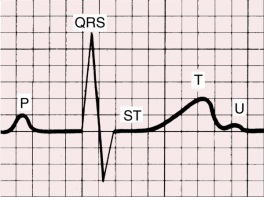 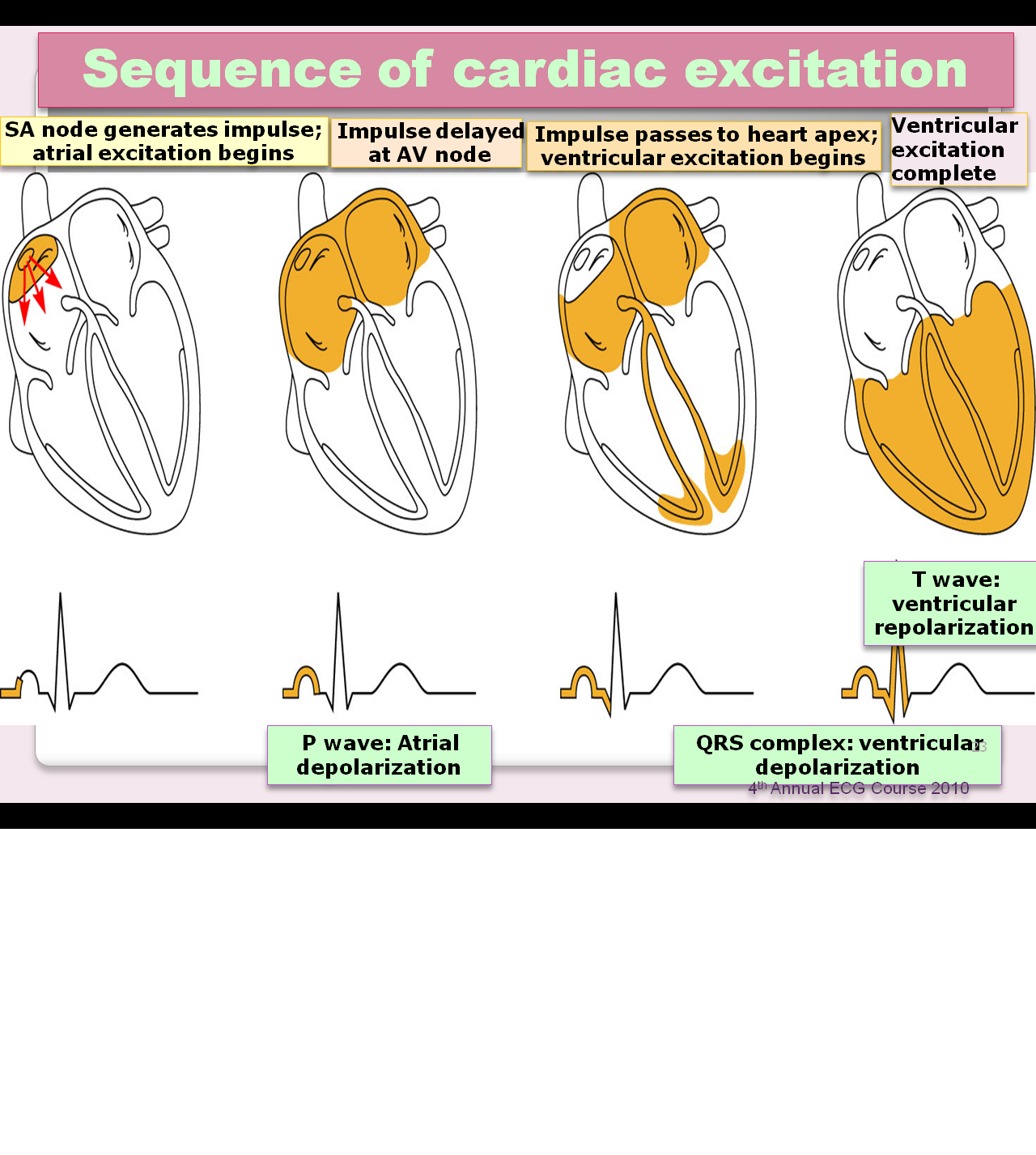 Waves
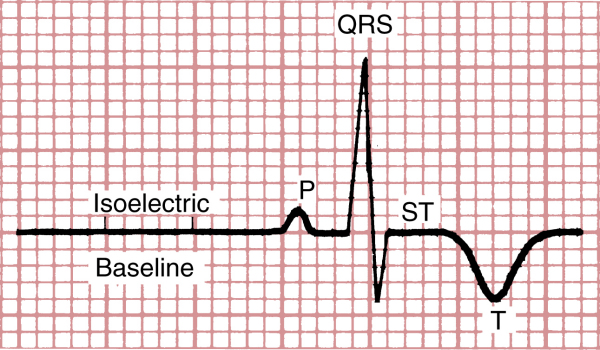 Waves
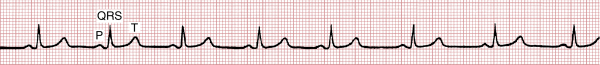 P-wave
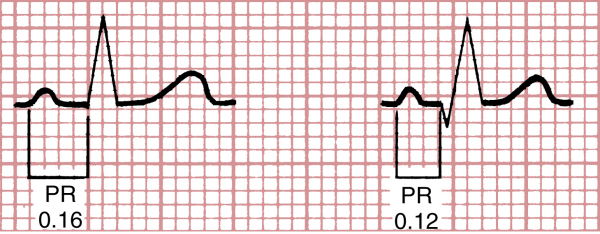 QRS complex
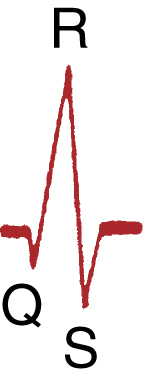 QRS complex
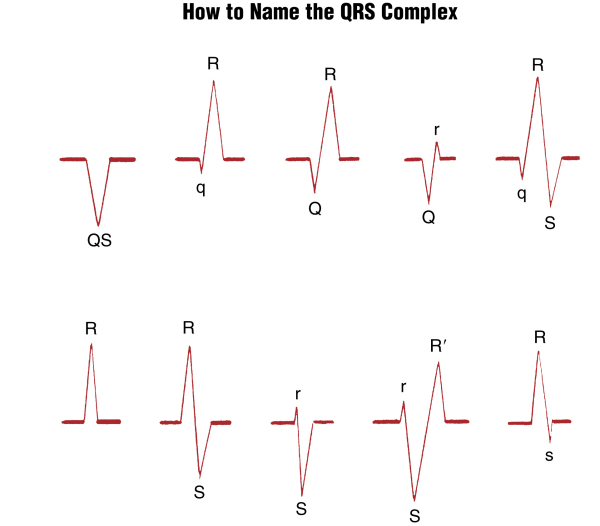 QRS
QRS complex
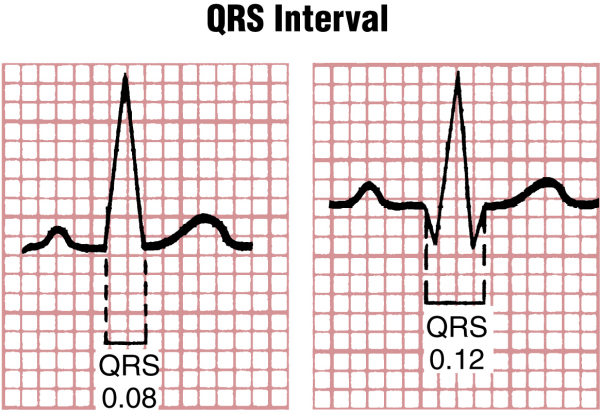 ST segment and T wave
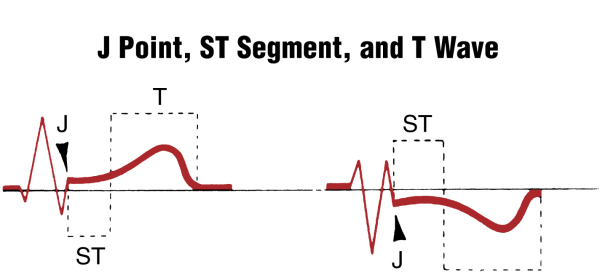 ST segment and T wave
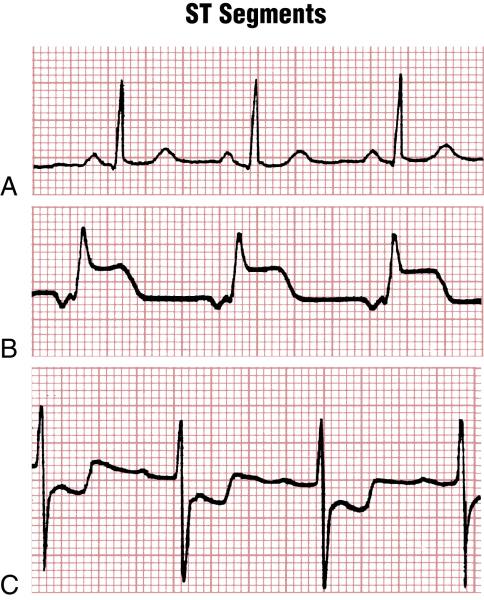 QT interval
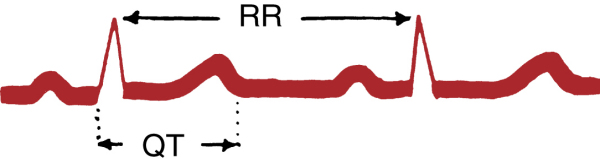 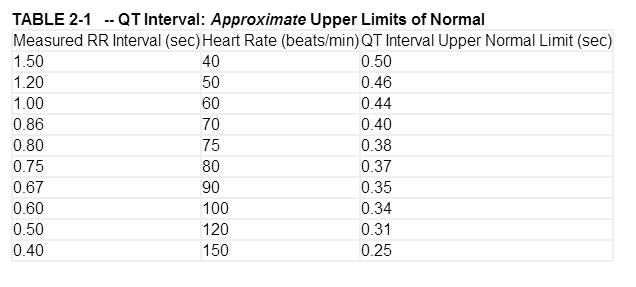 Prolonged QT interval
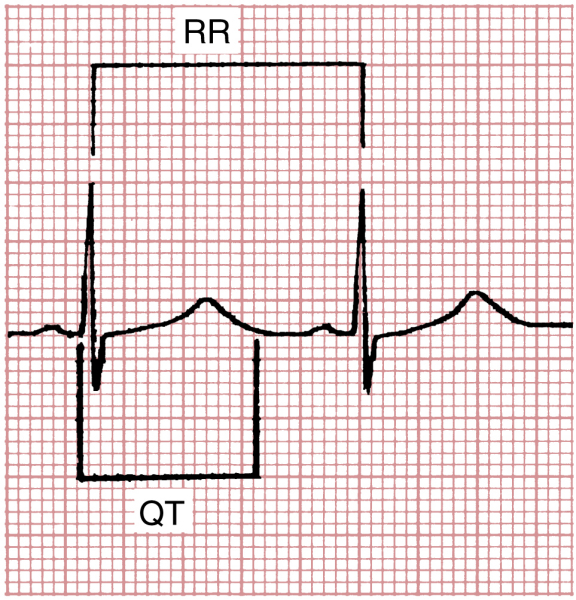 EKG leads
EKG
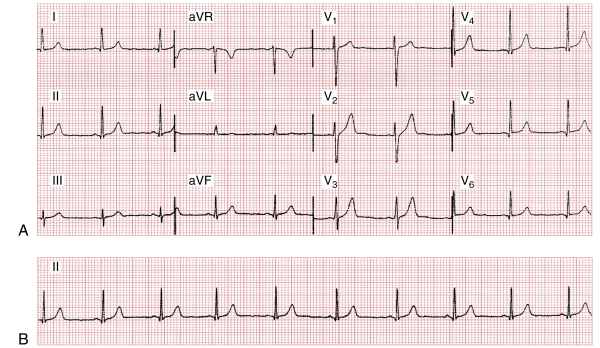 Chest leads
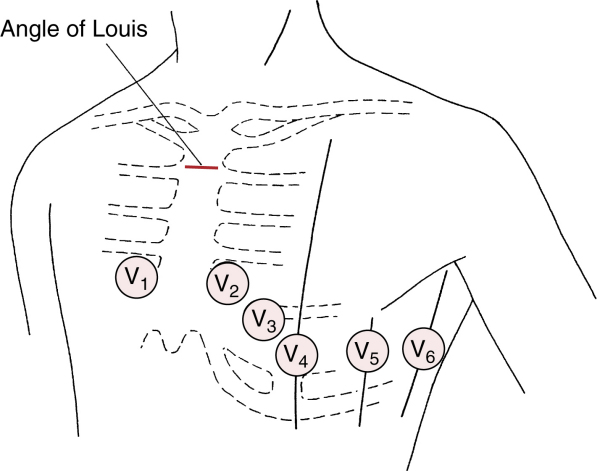 Chest leads
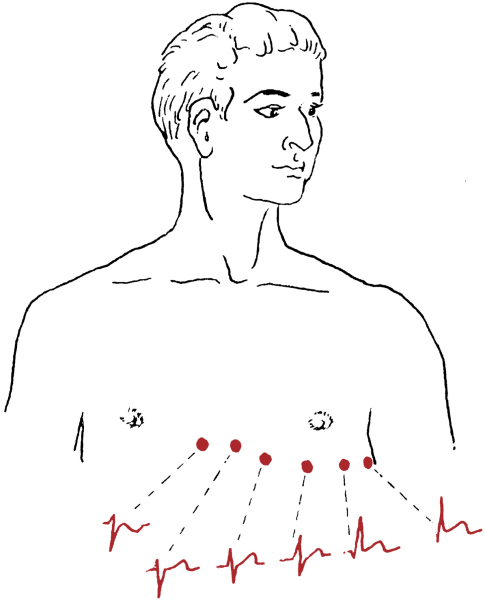 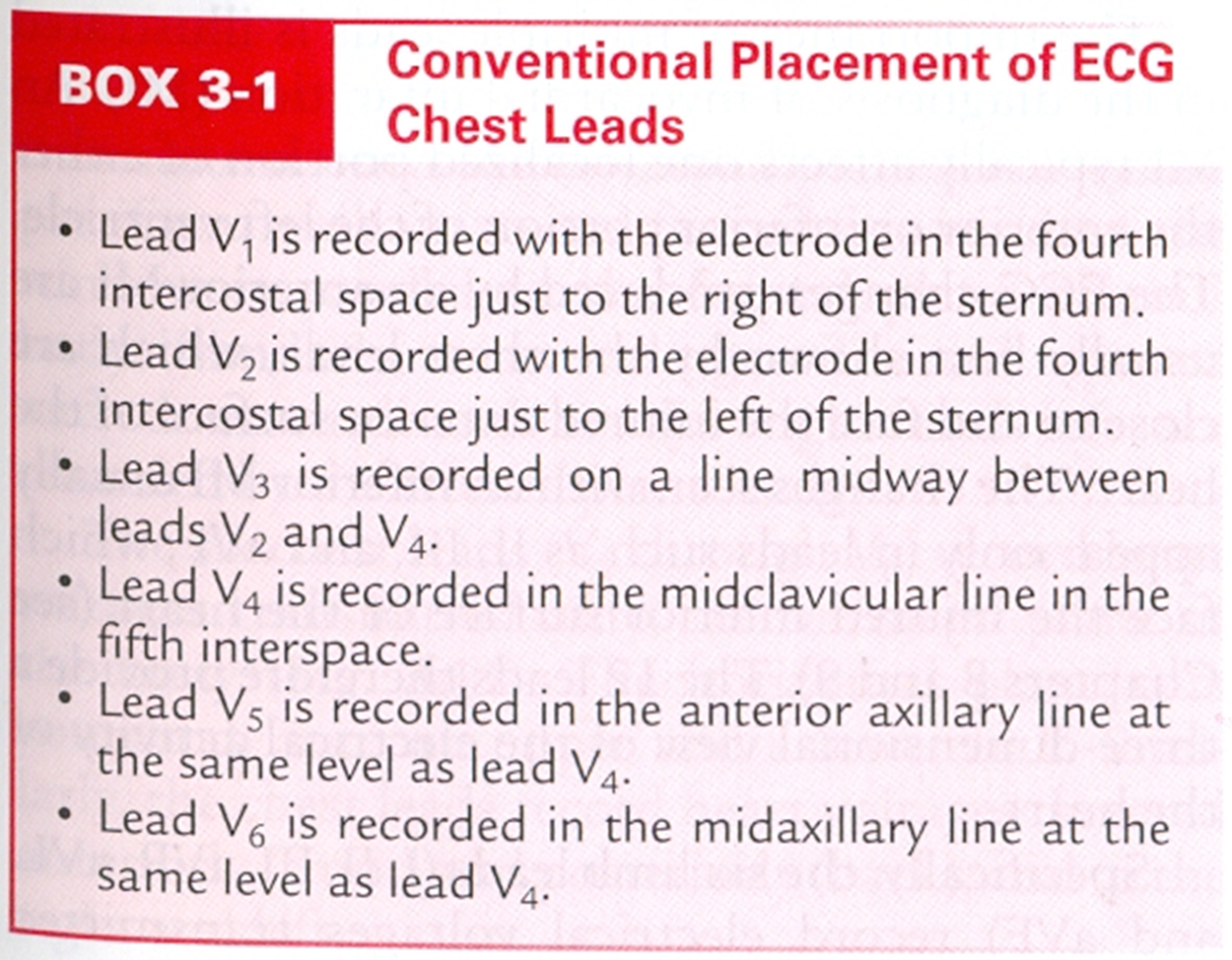 Limb leads
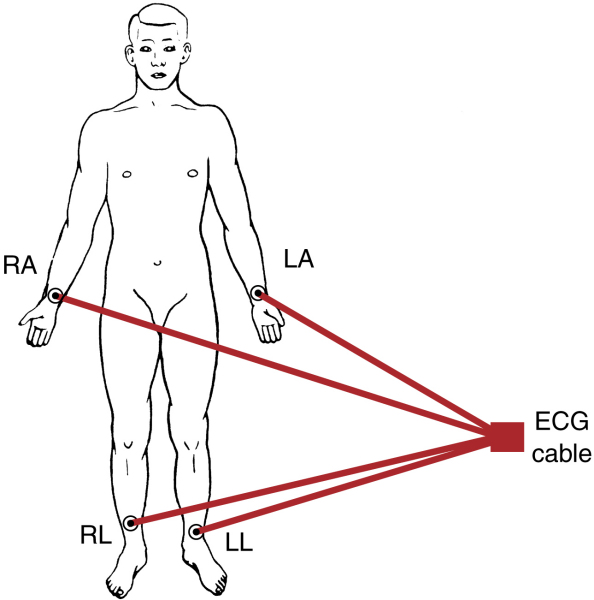 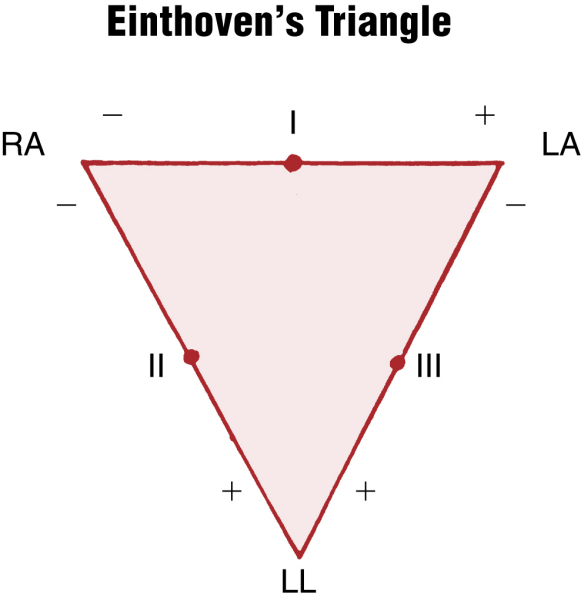 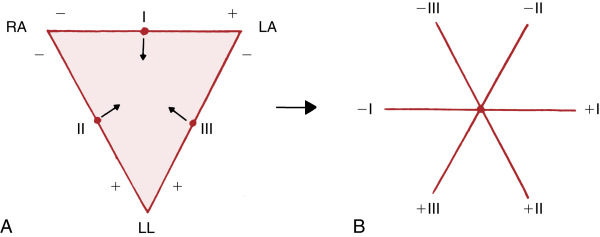 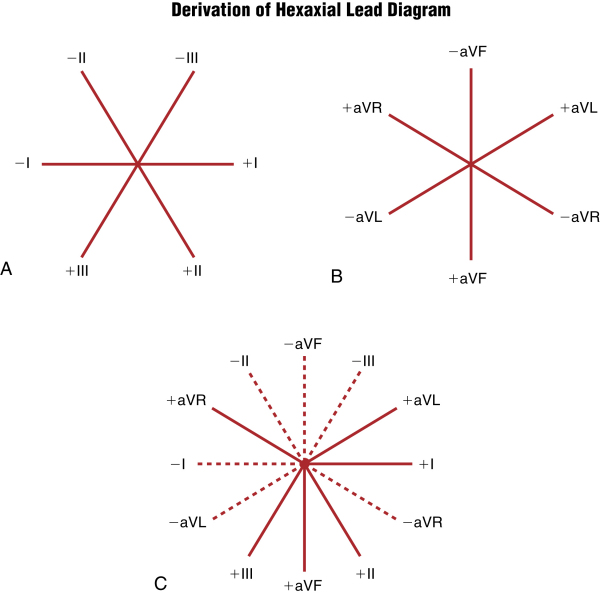 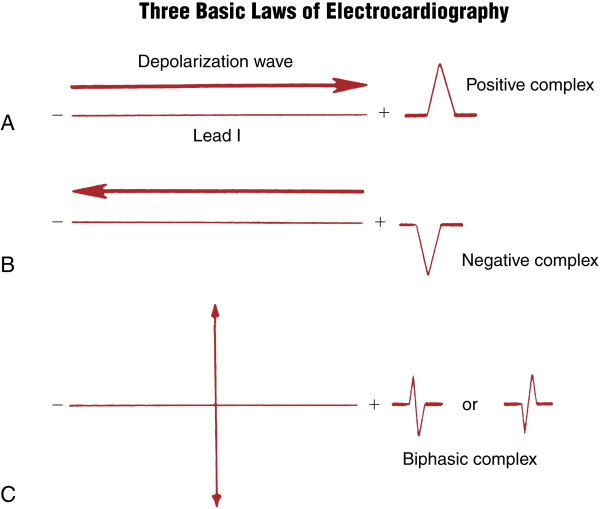 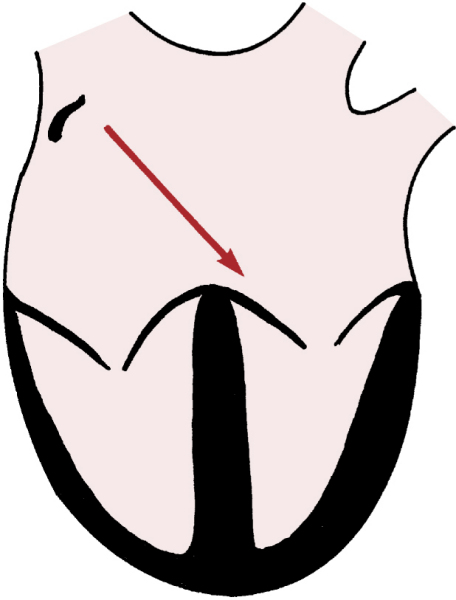 P-wave axis
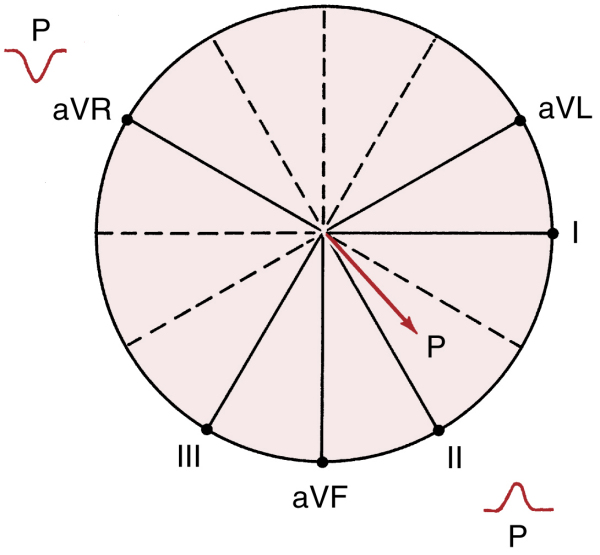 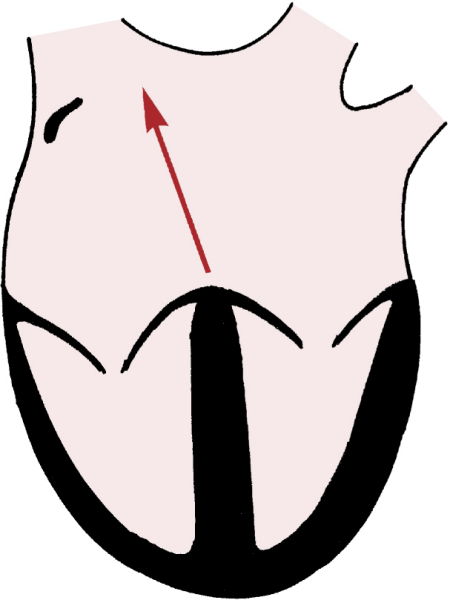 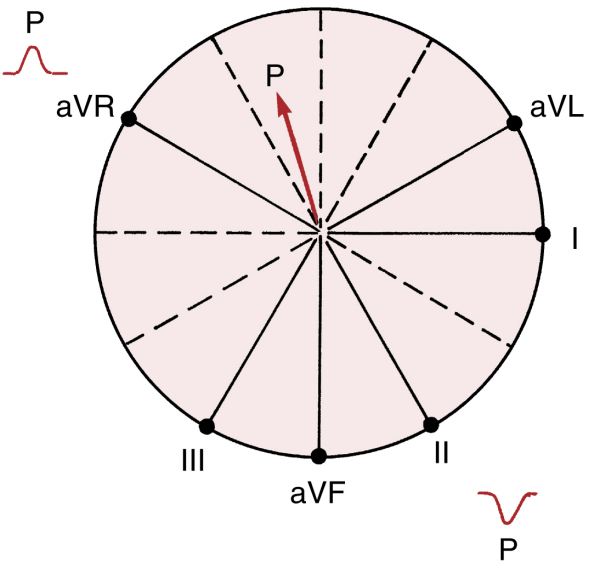 Chest leads
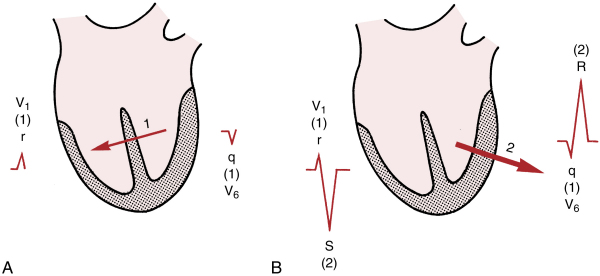 Chest leads
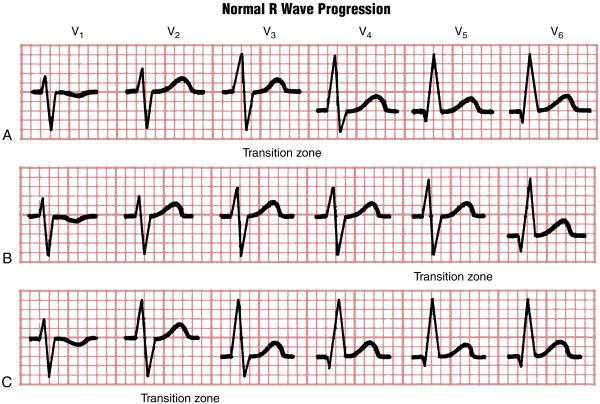 aVR
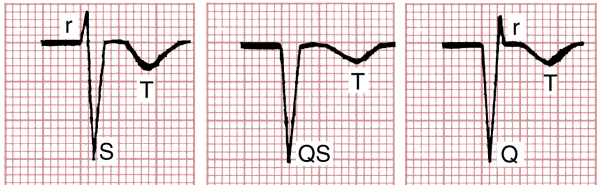 How to read an EKG
How to read an EKG
Rate 

Rhythm

Axis

Waves and intervals
Rate
Normal sinus rate: (60-100).

Tachycardia: >100.

Bradycardia: <60.
How to Calculate Rate
300/No. of large squares R-R.
1500/No. of small squares R-R.
No. of (R) waves in the strip×6.
300›››150 ›››75 ›››60 ›››55
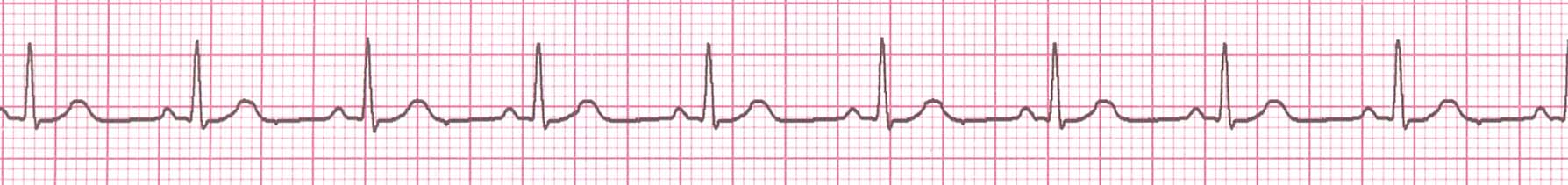 Rate
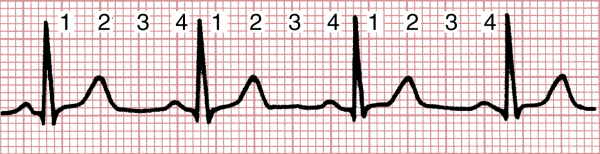 Rhythm
LEDA II: Positive P wave preceding each QRS.
V1: Biphasic P wave.
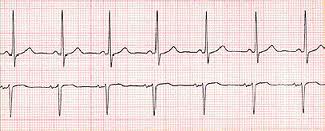 Lead II
V1
AXIS
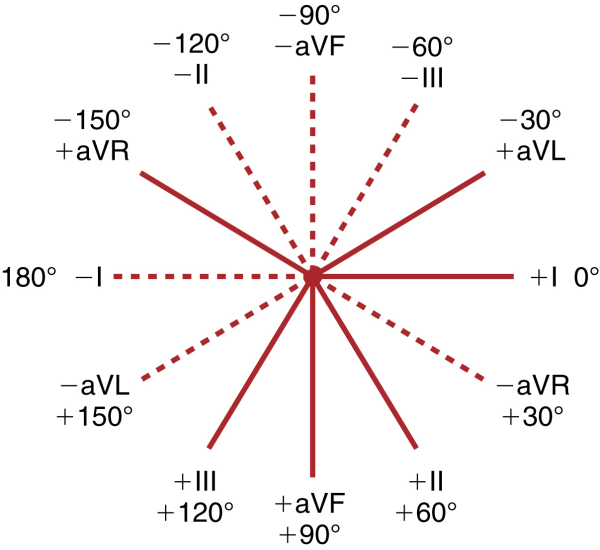 AXIS
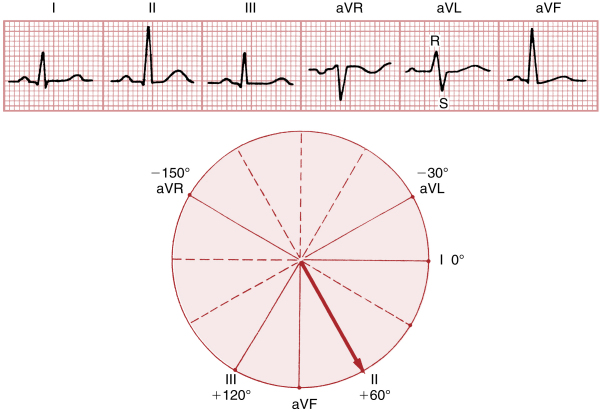 AXIS
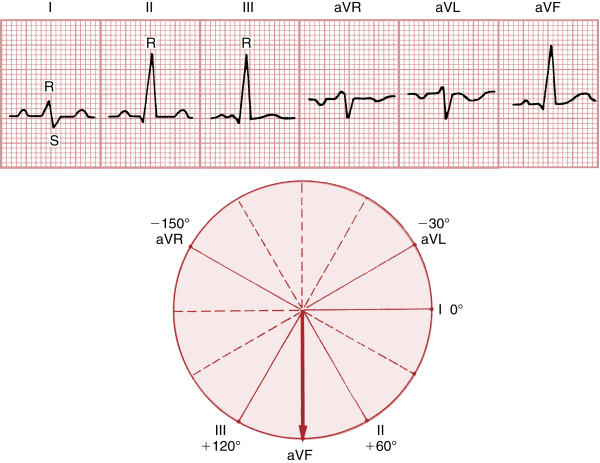 AXIS
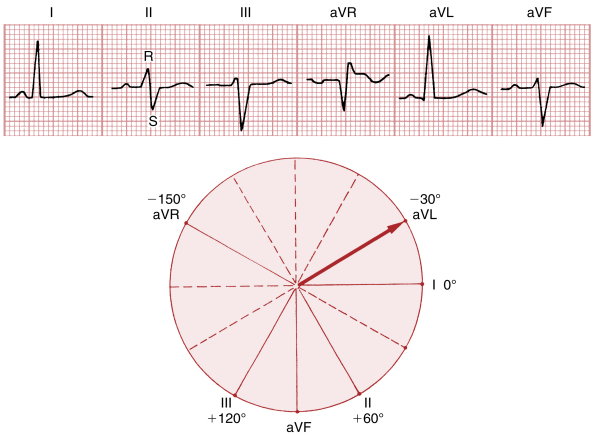 AXIS
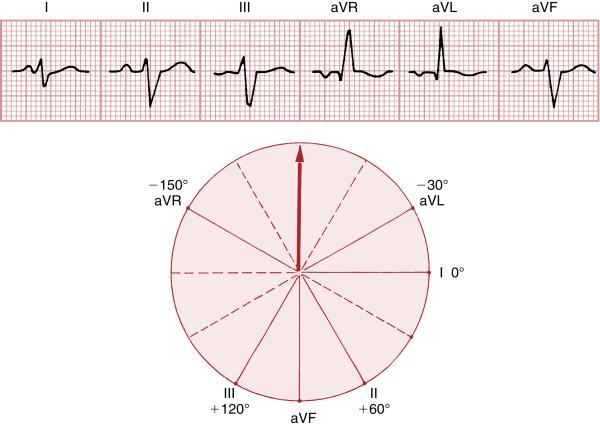 AXIS
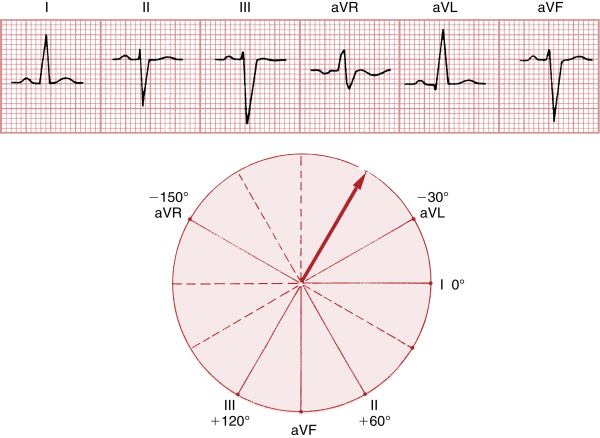 AXIS
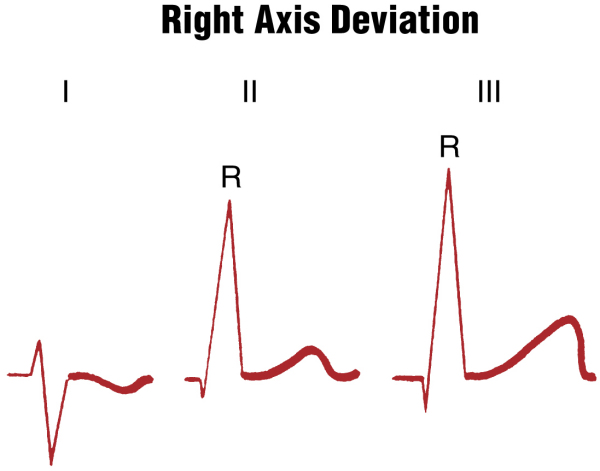 AXIS
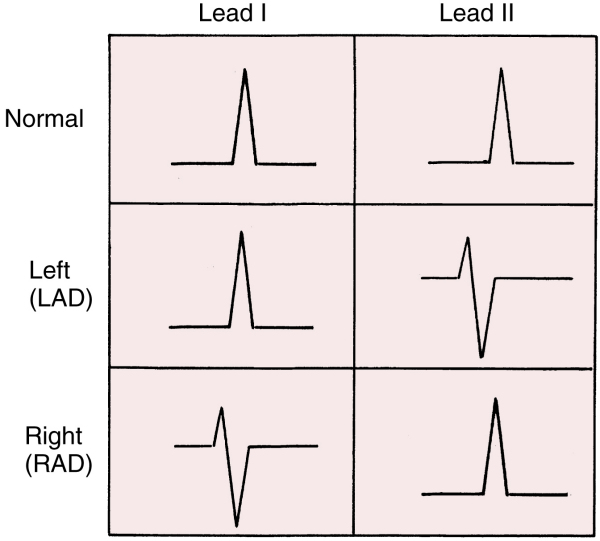 Right Atrial Enlargement
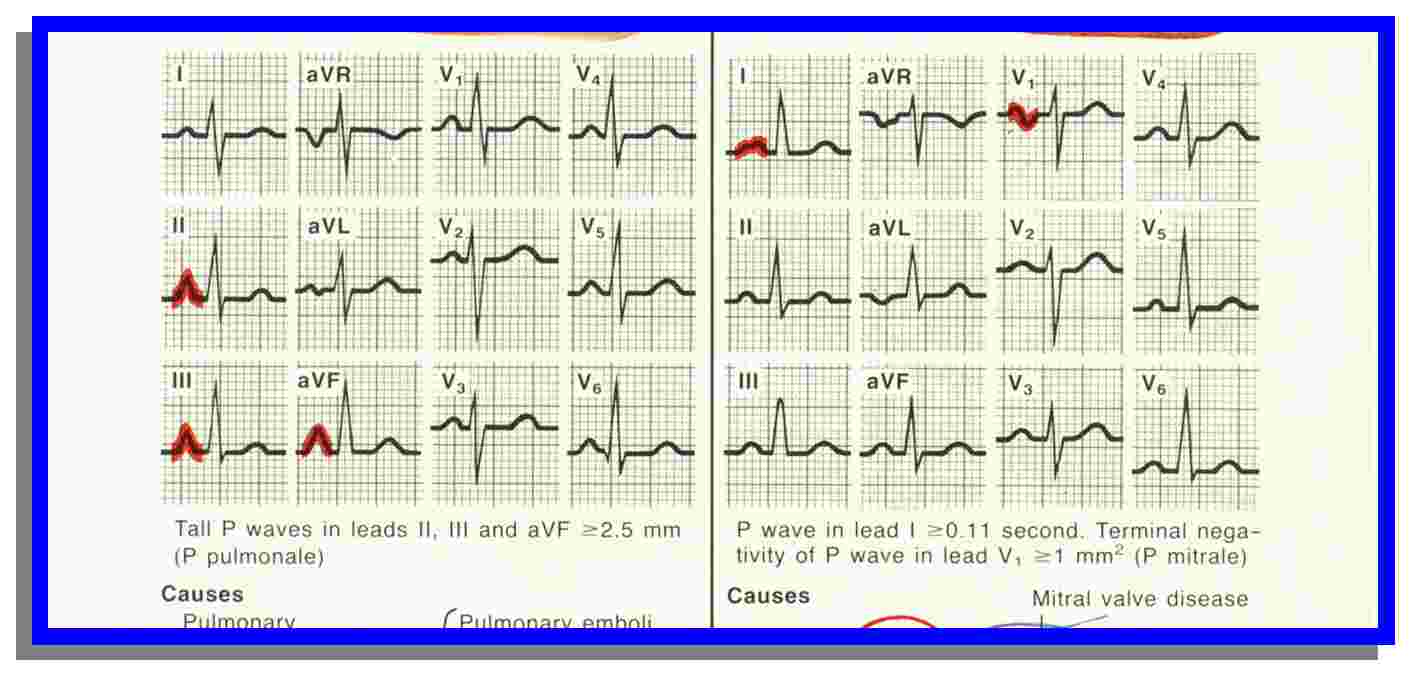 Left Atrial Enlargement
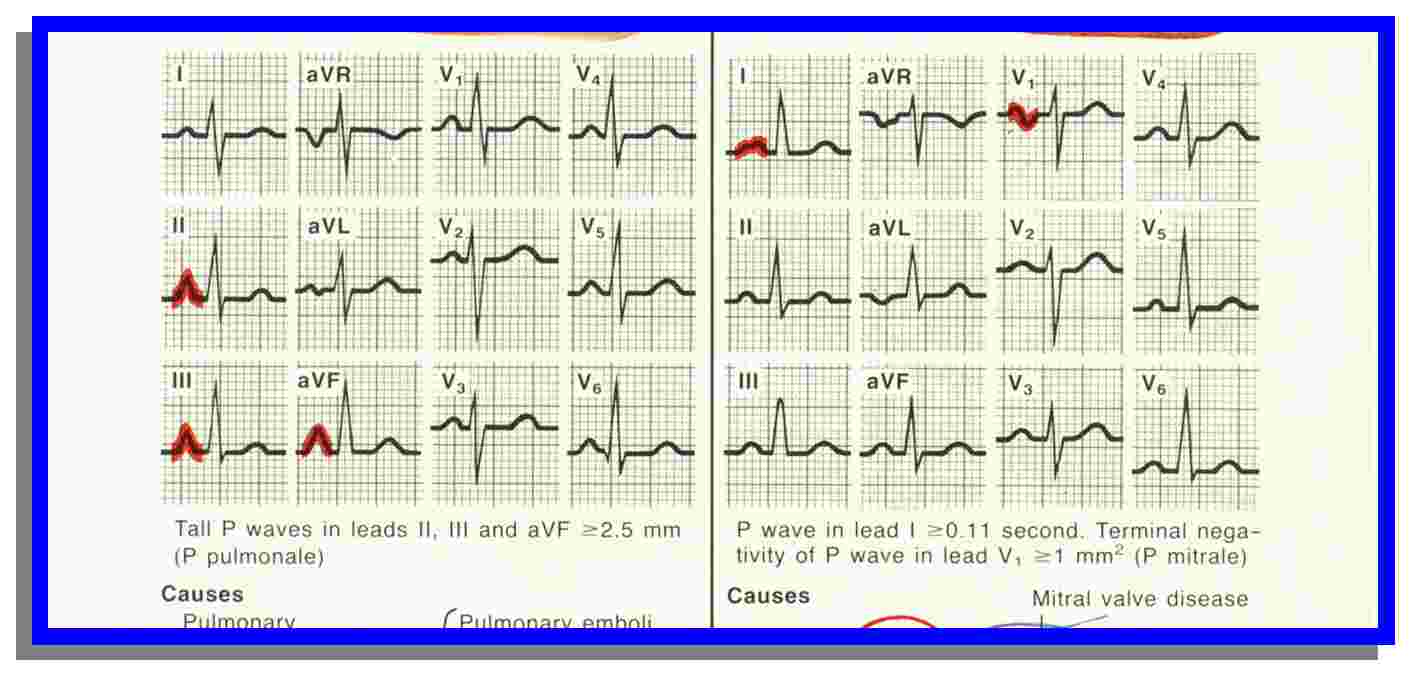 Left Ventricular Hypertrophy
*
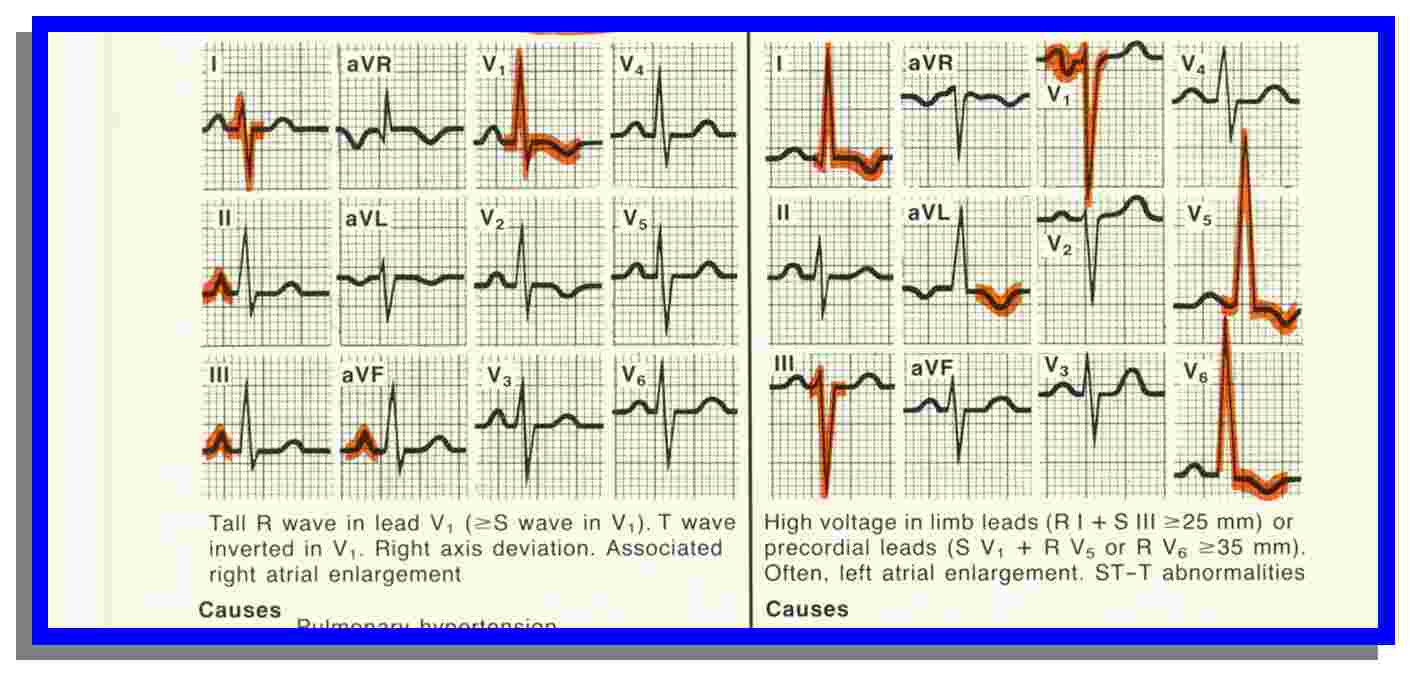 *
*
*
Right Ventricular Hypertrophy
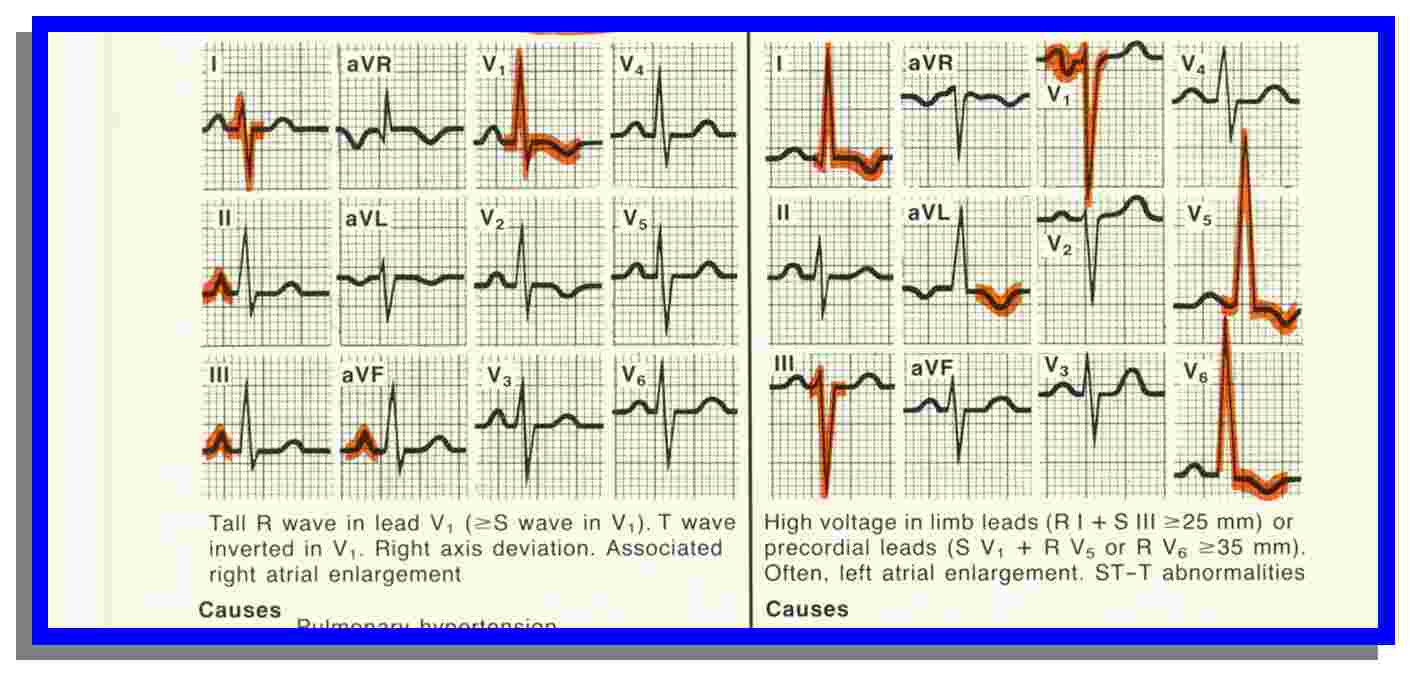 LBBB
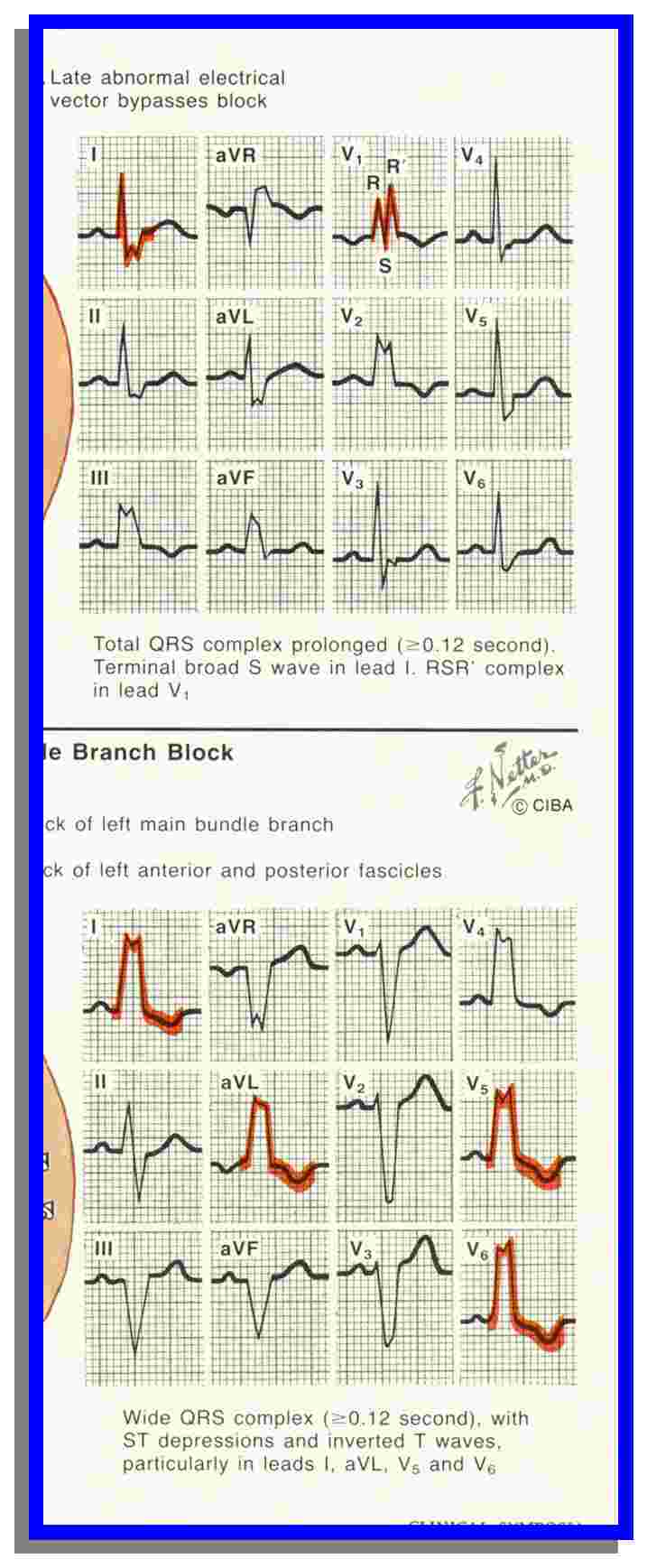 RBBB
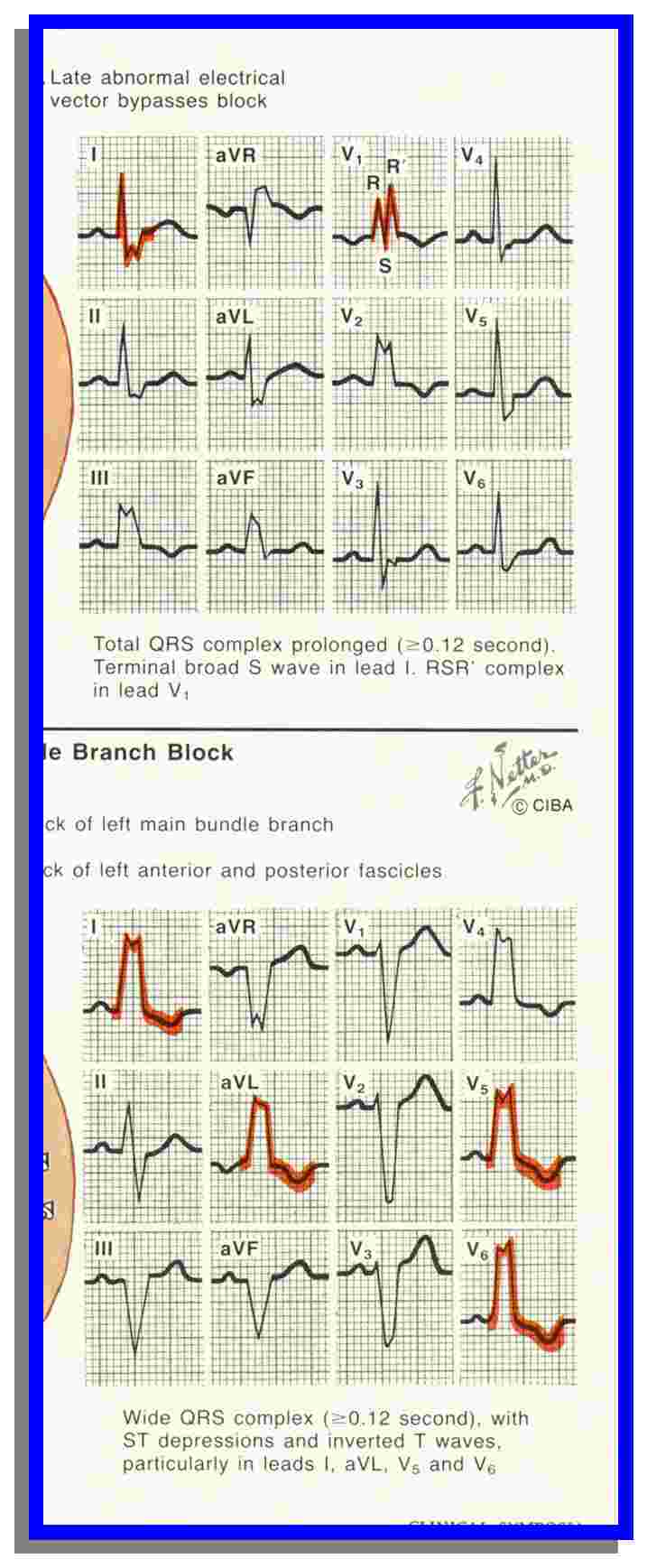 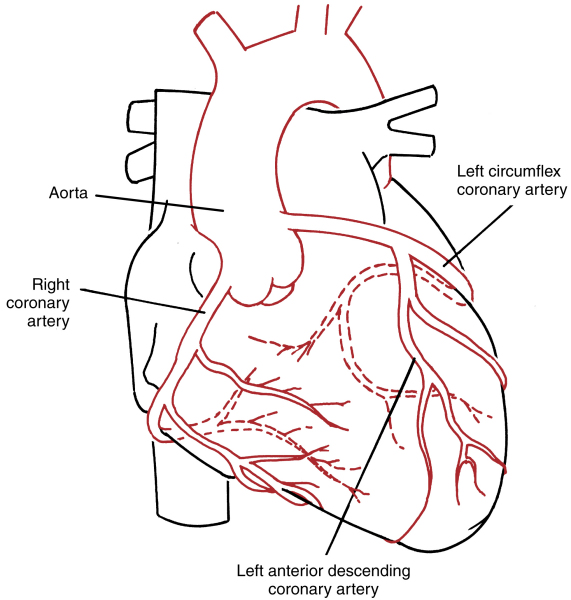 Morphology of STE
Concave shape STE – non AMI causes
AMI causes – usually demonstrate convex/straight STE
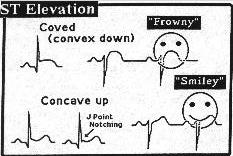 Distribution
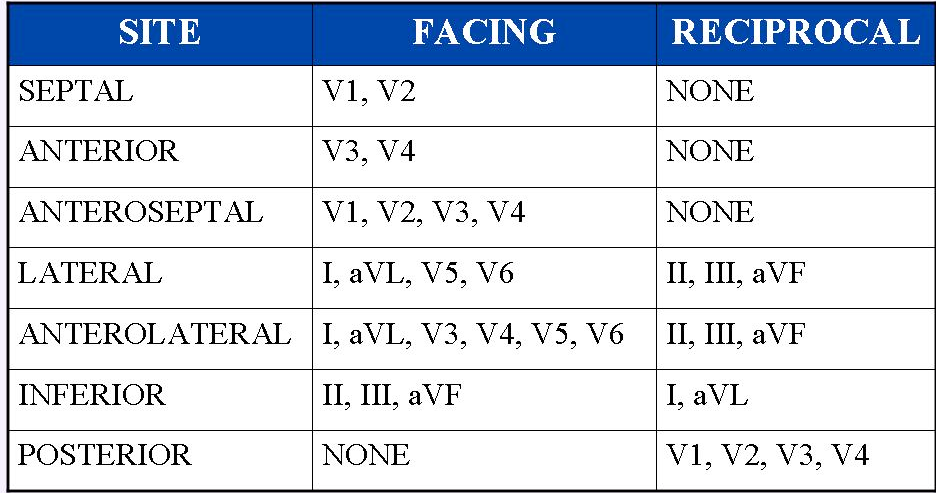 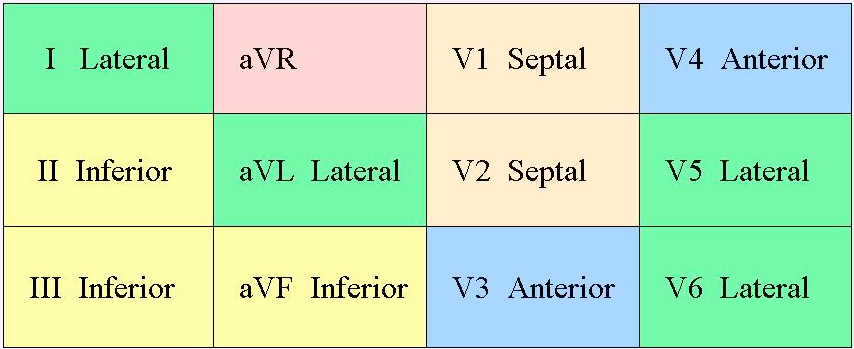 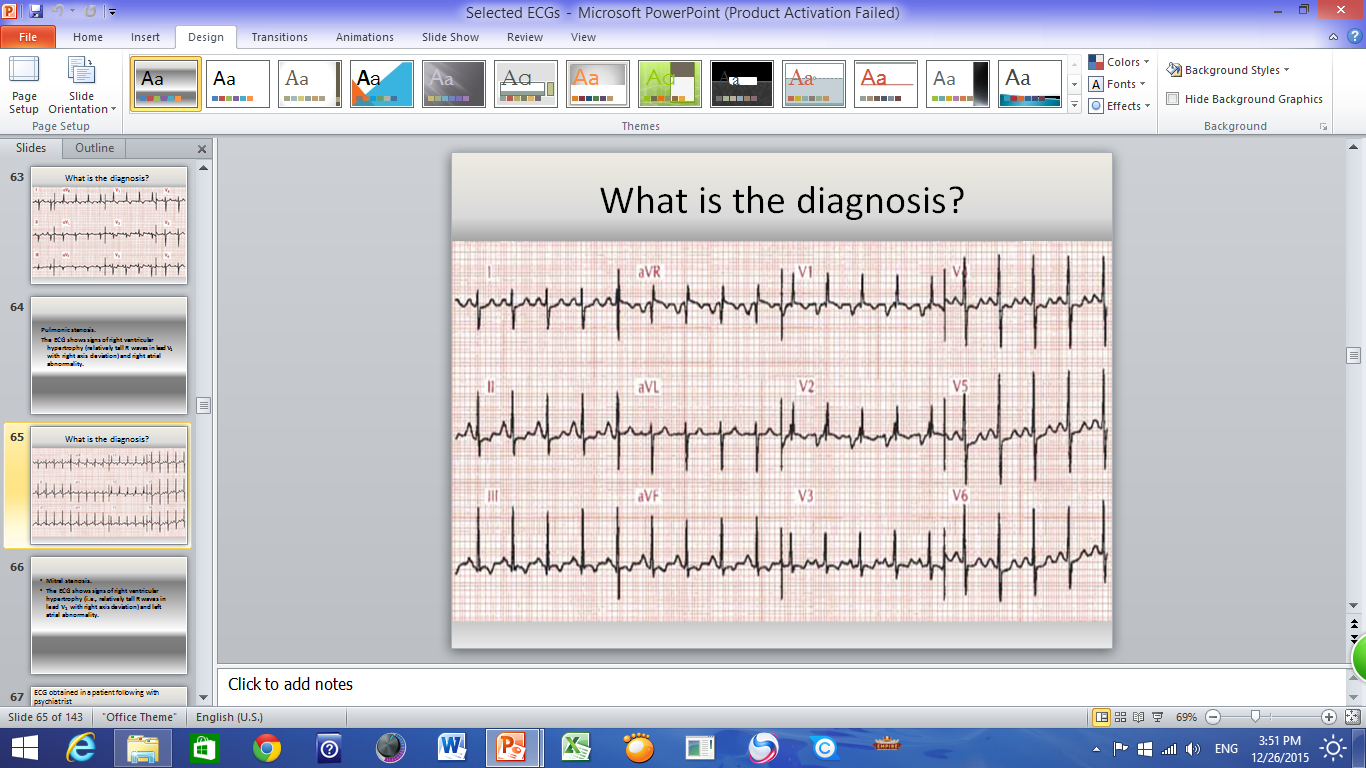 Realty check
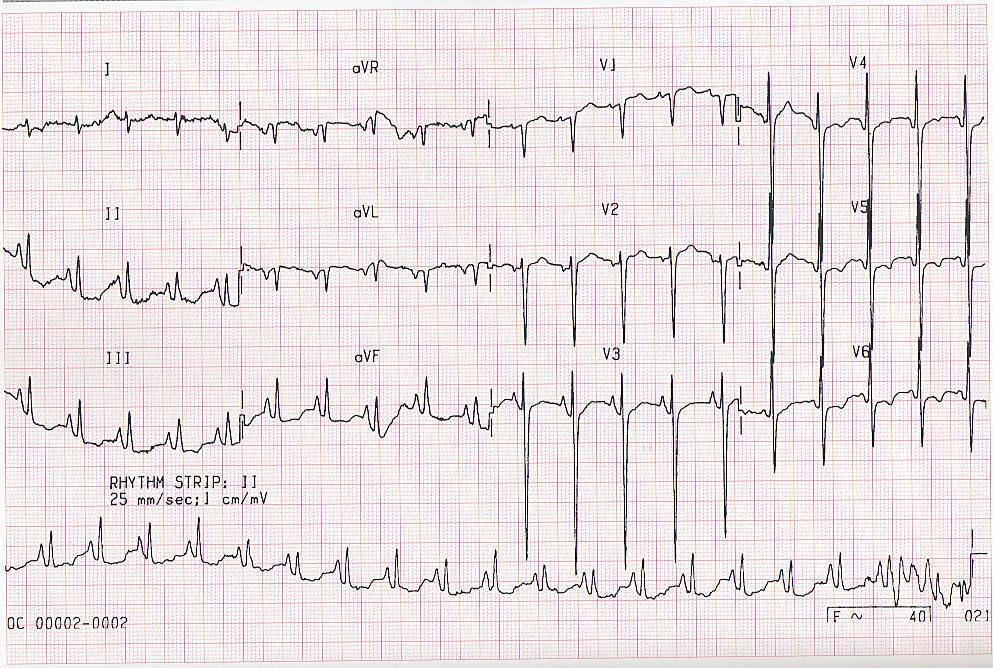 Realty check
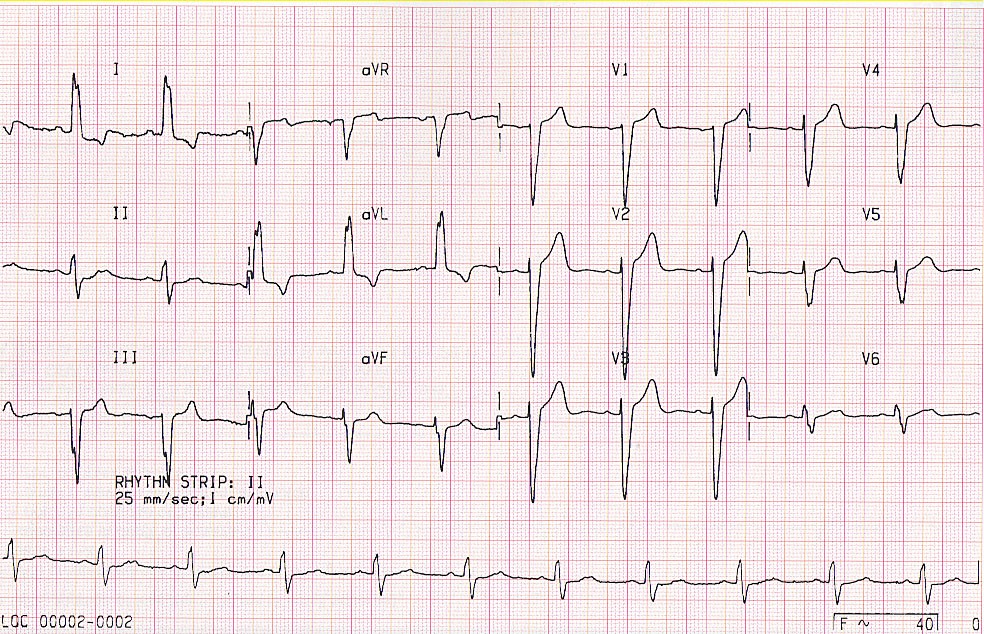